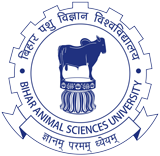 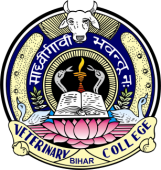 UNIT-3
‘Zoonotic disease’
(Credit Hours-3+1)
Superficial and Systemic mycoses
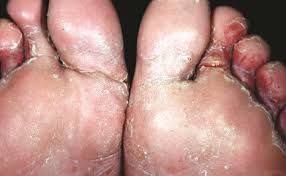 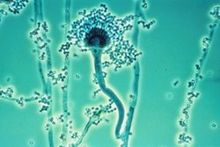 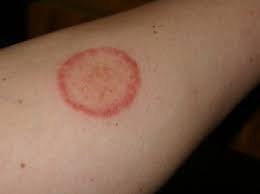 Features of Fungi
Eukaryotic cell/ Prokaryotic cells? 
Autophagy/hetrophagy ?
Unicelluler/Multicelluler?
Are they motile/non motile?
They multiply by mitotic/meiotic division?

 Classification- Depending on cell morphology 

Yeasts eg. Yeast, Cryptococcus neoformans 
Yeast like fungi eg. Candida albicans
Molds eg. Dermatophytes
Dimorphic fungi eg. Histoplasma capsulatum
                                                       Blastomyces dermatidis
Introduction:
Fungus are: 
Normal skin microbiota 
Opportunistic infection:  Entry through a wound
                                            Immunocompromised patients
Causes a variety of disease conditions: Animals & man
Infections, also K/ as  mycoses 
Most of mycoses: zoonotic in nature
Effect all organs & structures of the body
Moist environment: Promote growth & transmission 
    (sweaty shoes, communal showers, and locker rooms)
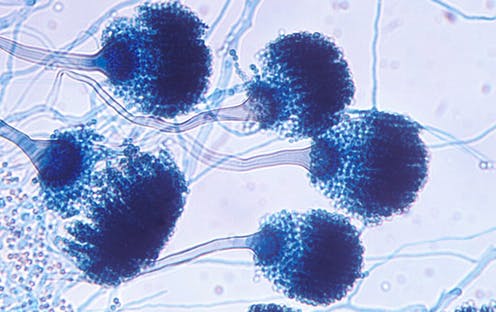 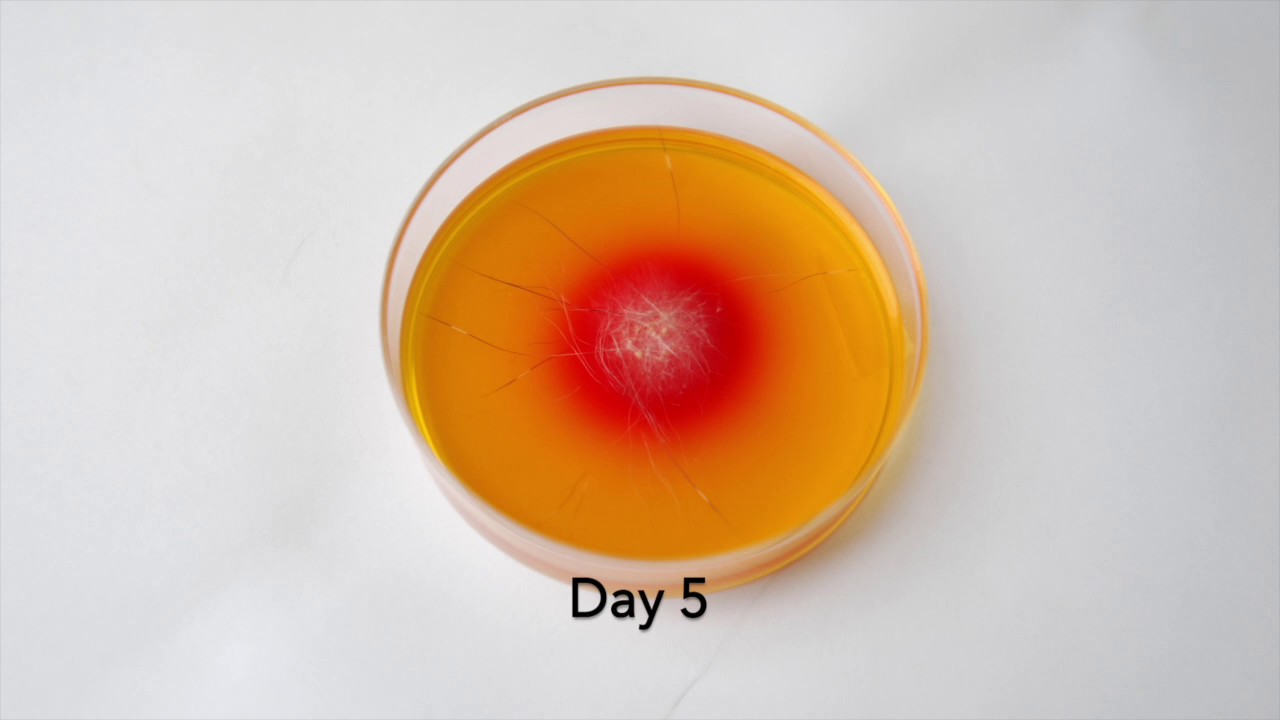 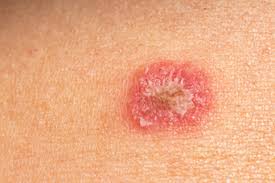 Types of Mycoses
Mycoses: 3 types (Based on their invasiveness)
1. Cutaneous mycoses
Infections of the epidermis, hair, & nail
Ex. Tinea
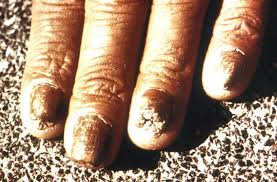 2. Subcutaneous mycoses
    Penetrates epidermis/dermis to infect deeper tissues
    Ex. Sporotrichosis
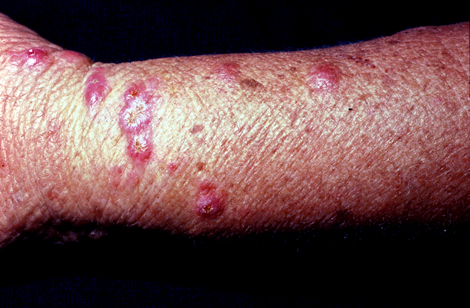 3. Systemic mycoses
    Spreads throughout  body
    Ex. Aspergillosis
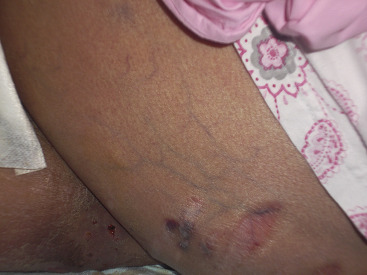 Cutaneous Mycoses
Cutaneous Mycoses
Caused by Dermatophytes (fungal molds)
 Keratinophilic - "keratin loving” (keratin of horns, hooves, nails, hair and skin
Commonly found : Environment & soils 
Frequently transferred to the skin via contact

There are three genera of dermatophytes:
Epidermophyton: Infects skin, nails but never hair
Trichophyton: Infects hair, skin and nails
 Microsporum: Infects hair and skin, rare cases of nail 

Several species of Microsporum & Trichophyton causes zoonotic  ring worm infection
*A group of cutaneous mycoses called tineas*
Cutaneous Mycoses
These genera have been categorized into three groups 
 (On the basis of  their host preferences)

 (i) Zoophilic dermatophytes: 
       Primarily parasites of animals but mostly are also pathogenic for man
(ii) Geophilic dermatophytes: 
       Inhabitants of soil and rarely infect man & animals
(iii) Anthropophilic dermatophytes: 
       Primarily parasites of man but  cause disease in animals
Cutaneous Mycoses
Cutaneous Mycoses
Tinea’s on most areas of the body are generally called ringworm
Epidemiology
Direct contact; infected host 
Contact with Inanimate objects; carrying fungal spores
More prevalent in animals, kept confined i.e. in winter season
High humidity in the environment; favorable for multiplication 
Young animals ; most susceptible
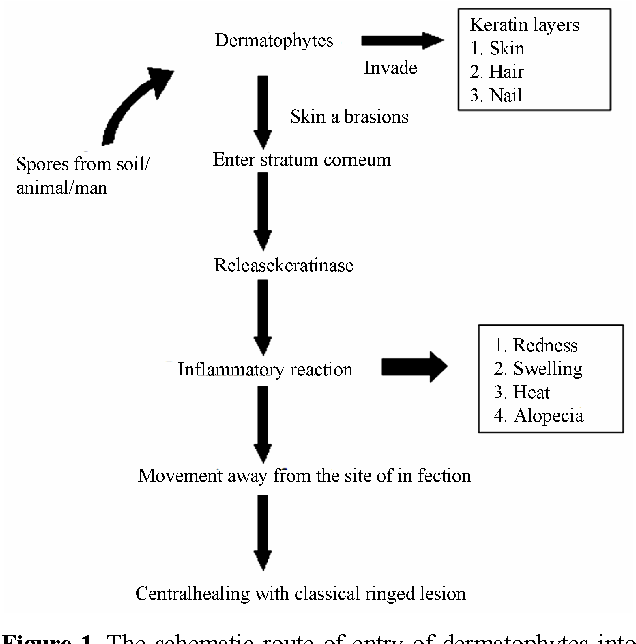 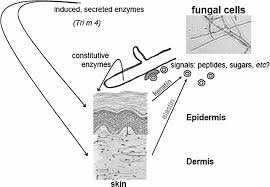 [Speaker Notes: The fungus attacks mainly keratinized tissues. Stratum corneum and hair fibers are particularly affected resulting in alopecia. Exudation from invaded epithelial layers, epithelial debris and fungal hyphae produces dry crusts in the centre of the lesions which is a typical feature of the disease. The lesions grow centrifugally, where the periphery is active, leading to  the development of the characteristic ring form of the lesions. Secondary bacterial infection of hair follicles is also common.]
Disease in animals
Common in: Cattle, horse, pig & many other species 
Rare in: Sheep &  very rare in goats
In cattle:  
    Calves are more susceptible
    Effected parts: Neck, head & perineum sometimes other parts  
    Lesions: Grey-white crust followed by alopecia 
In horses
    Lesions: Axillary girth area &  later spread over the trunk & rump, and to   the neck, head and limbs
     Lesions with scabs followed by alopecia appear which vary in size with the species of fungus involved
In Pigs
     Similar lesions on the back and sides
In sheep
     lesions consist of round, bald patches covered with greyish crust, in head     
In goats
    Similar lesions are observed generally all over the body
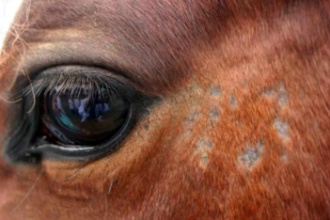 Disease in human
Human being can contract ringworm infection from animals 
In rural areas: 80% of human cases are of animal origin
In urban areas:10% of human cases are of animal origin
Horses and cattle: Trichophyton spp. infection 
Dogs:  M. canis infection 
Infected pet animals (Guinea pigs/hamsters/cats/rabbits) to farmers, zoo-keepers, veterinarians & children
Children are particularly susceptible

M. canis (microsporia): Develop single/ multiple, round, oval or polycyclic reddened scaly lesions, primarily on face, neck, & arms

M. distortum: lesions on scalp, neck, face, trunk & 
     other parts of the body
T. rubrum: Superficial mycosis of feet, toe-webs, & hands
T. mentagrophytes/T. verrucosum/M. gypseum: Hairy skin on the scalp, neck, face and rarely on extremities
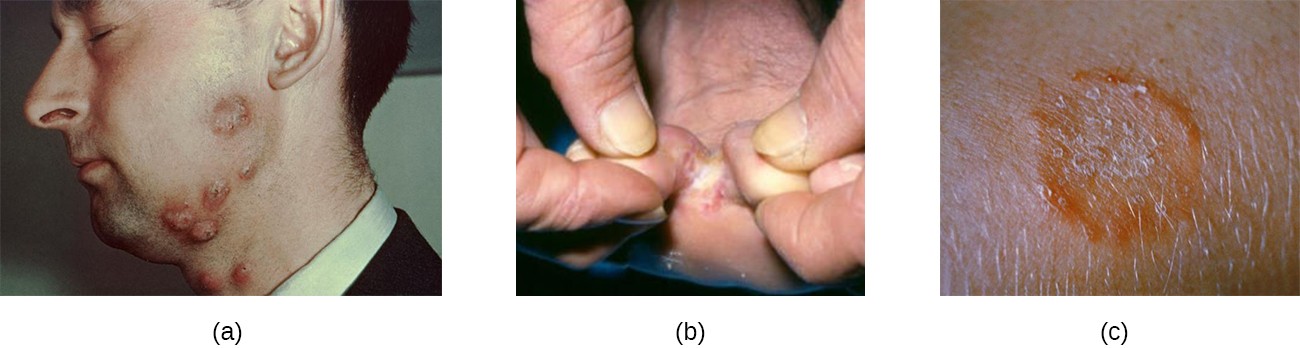 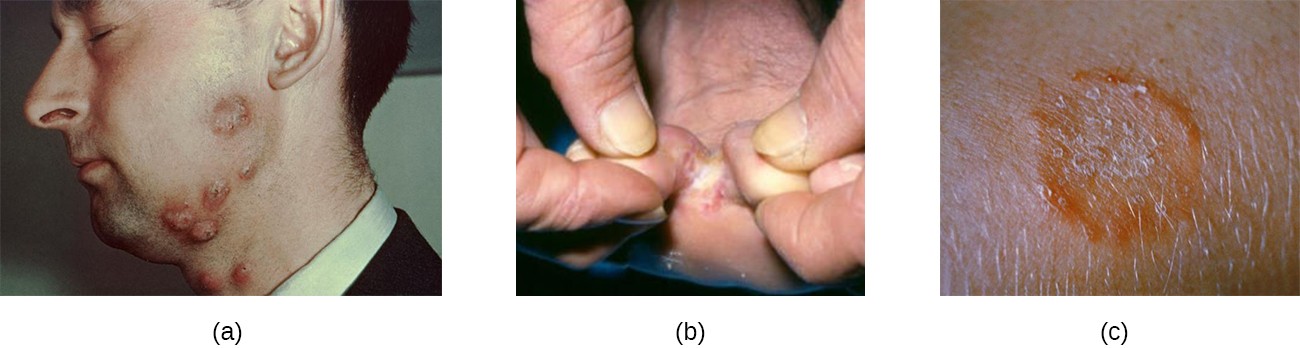 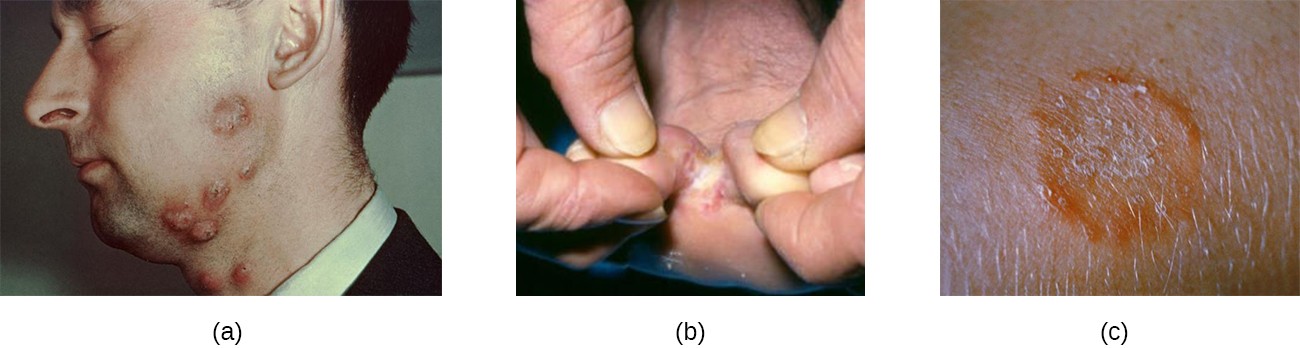 Diagnosis
By characteristic lesion: Ring like lesion
Wood’s lamp (also called a black lamp) examination
UV Wavelength - 365 nm
Used to examine dermatophyte infections of M. canis, M. distortum and M. equinum 
Fungal elements (spores and hyphae) show greenish fluorescence
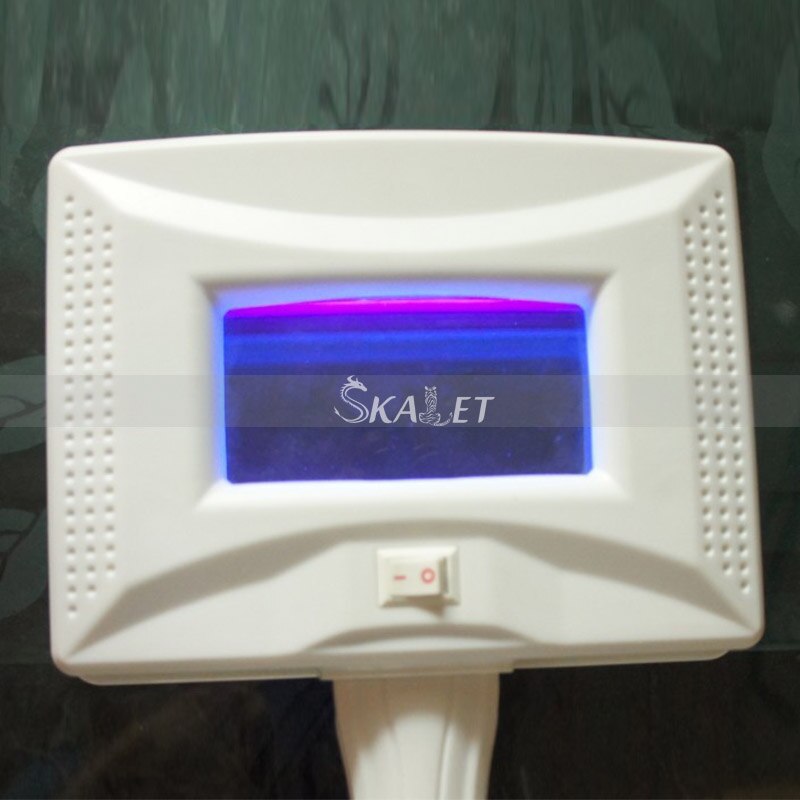 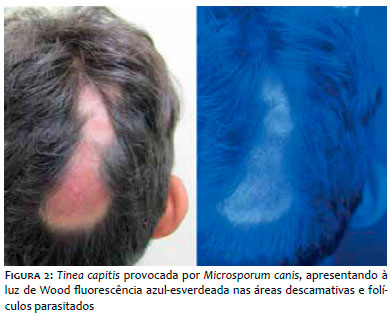 Wood’s lamp
Diagnosis
Direct microscopic evaluation: 
    Specimens: Skin scrapings, hair, or nails
    Preparation of specimens: Wet mount slide
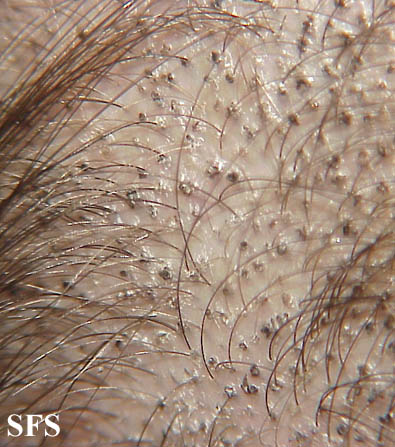 Skin/Hair
10%–20% aqueous KOH
Dissolves keratin
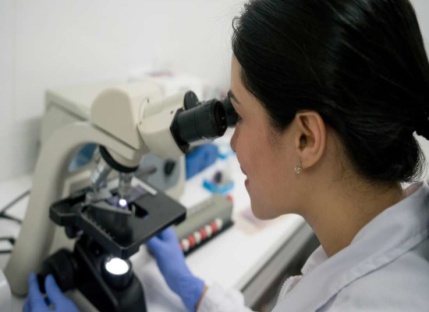 Dissolves keratin
visualization of the hyphae & fungal spores
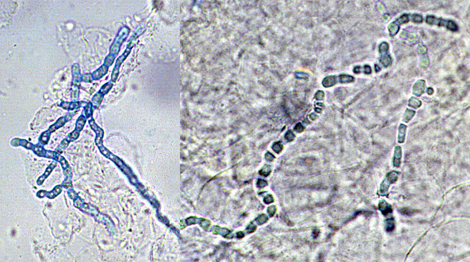 Diagnosis
Culture examination: 
   Media: Sabouraud dextrose CC (chloramphenicol/cyclohexamide)
    Inhibiting the growth of bacteria/ saprophytic fungi
    Macroscopic colony morphology 
    Identification can be further confirmed by visualizing the 
    Microscopic morphology using either a slide culture /a sticky tape    
        prep stained with lactophenol cotton blue
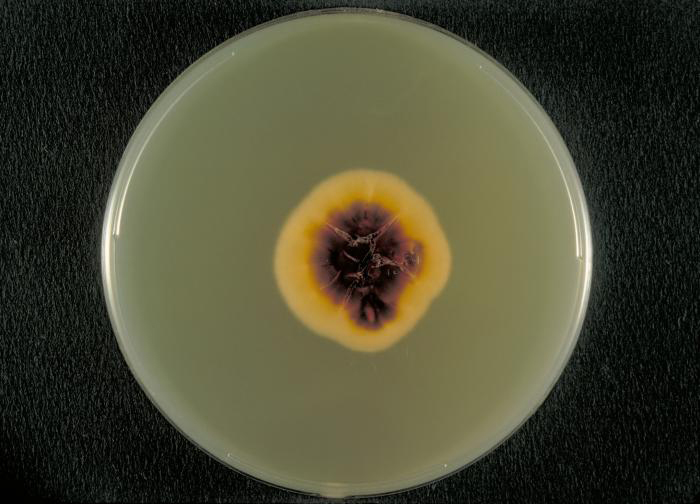 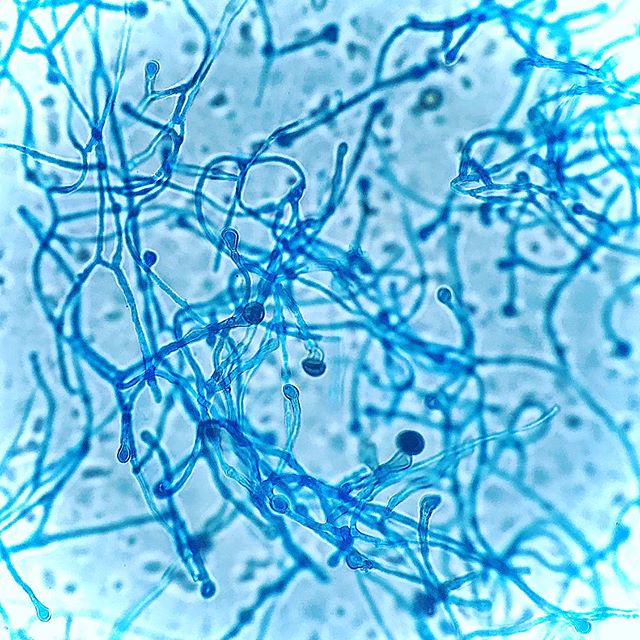 Tinae growth on a Sabouraud dextrose CC agar plate.
Lactophenol Cotton blue staining
Treatment
Various antifungal treatments can be effective against tineas
Depending upon the extent of lesions: local/ systemic treatments

Topical application: 
     First removal of the crust and application of weak solution of
Iodine, Whitfield's ointment, 10% ammoniated mercury    ointment,      
Ointments containing propionic and undecylenic acids, 
Hexetidine etc. 
 Natamycin and nanomycin weak solution of iodine
Allylamine  (Contais terbinafine)
Miconazole 
Clotrimazole 
Orally: Griseofulvin 
Systemic application: Inj. of Sodium Iodide
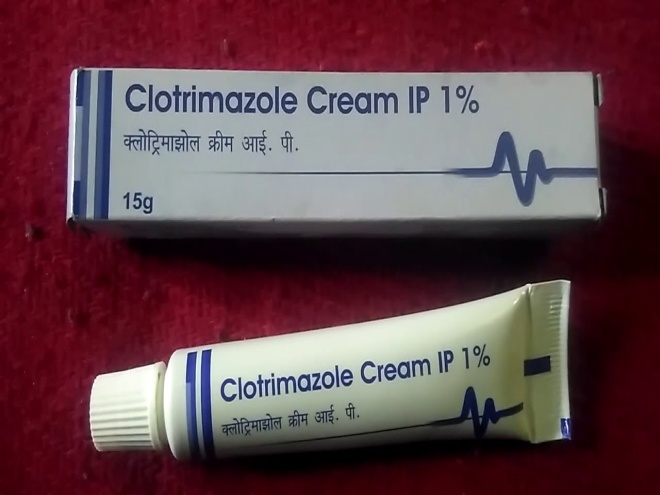 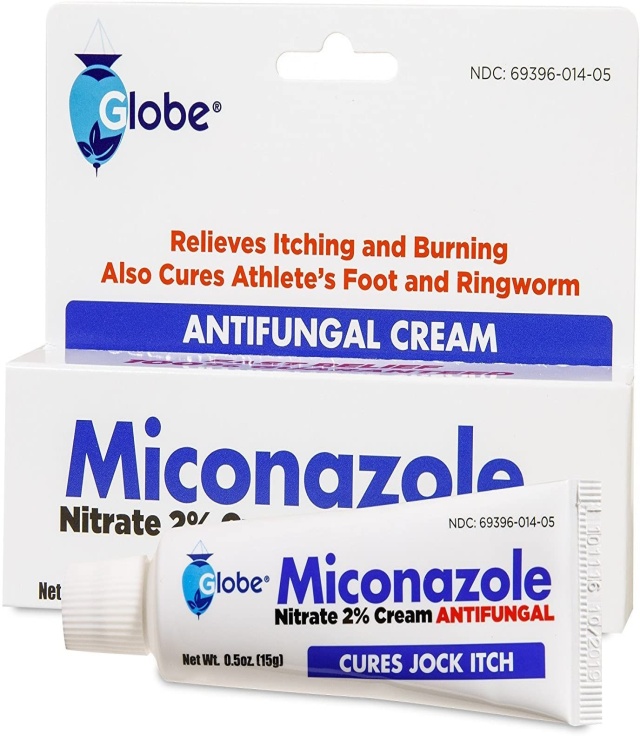 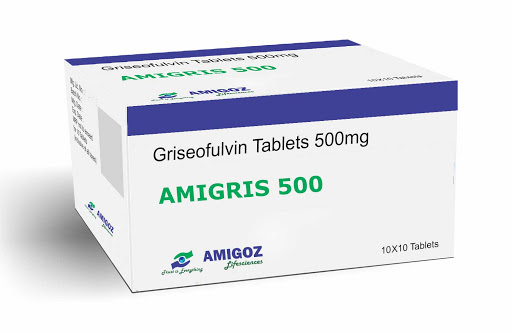 Prevention and control
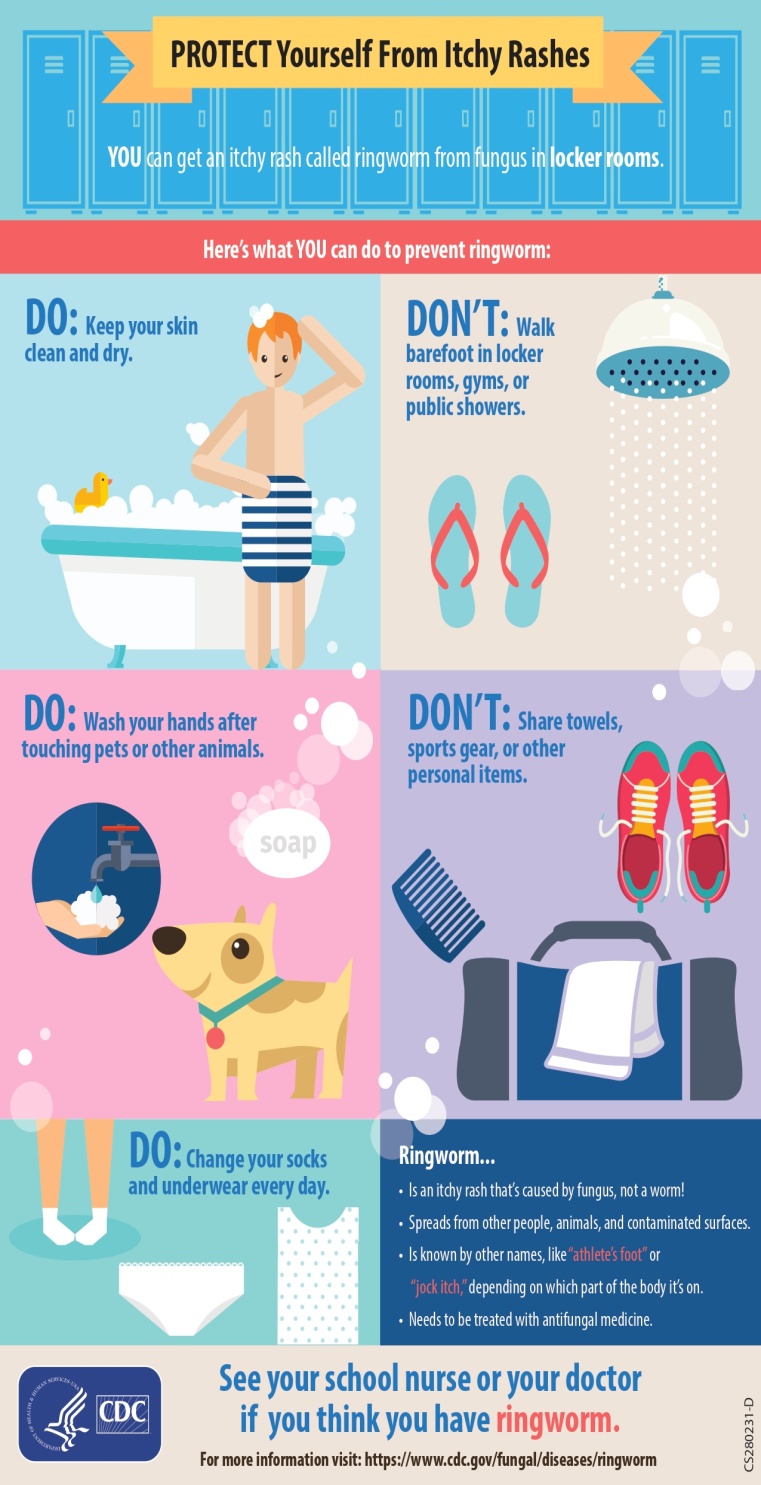 Maintain General hygienic measures 
Isolation and treatment of infected animals
Disinfection of contaminated equipment and premises 
Oral administration of griseofulvin also has protective effect 
Proper diet with vitamin A supplementation is considered desirable
A vaccine against ringworm, containing the inactivated Trichophyton verrucosum strain
Questions?
1. ________ is a superficial fungal infection found on the head.
Tinea cruris
Tinea capitis
Tinea pedis
Tinea corporis

2. Sabouraud dextrose agar CC is selective for ________.
All fungi
Non-saprophytic fungi
Bacteria
Viruses

3. ___________Dermatophytes effect the skin, hair and nails
Epidermaphyton 
Microsporum
Trichophyton
All